Experimental Economics Lecture 4
Fourth presentation at Prince of Songkla University, Thailand
John Hey
 December 2023
1
What is in this lecture
Analysing the data from the experiment
Describing the data
Testing the assumptions
Testing the conclusions
Estimation
Prediction

Writing up the experimental design for your dissertation.
2
Analysing the data from the experiment
This very much depends upon what the objective of the experiment is.
In an earlier lecture, I mentioned the following types of experiment:
Observing – just seeing what happens
Testing the assumptions
Testing the conclusions
Estimating – fitting models to data, and getting estimates of key parameters.
Predicting

How you should analyse the data depends on the objective.
3
You may find the following interesting and/or useful
An introduction to analysing data from experiments.
An overview of data sources.
You can find data sources here, but not the raw data.
I have found this site particularly useful as it contains links to particular data sets, and the data itself. I used it to get the data for the task for today. Some times it also contains Stata code for the analysis of the data.
4
Analysing the data from the experiment
If you have organised the experimental software well, then the data will be in one or more Excel data files (or something similar).
There will be a row for each decision, and perhaps other rows giving more information (with data in the columns reminding you what is in the rows).
You will be able to analyse the data with a variety of softwares, depending upon what you want to do with it. 
Softwares include Excel (if you must!), Stata, R, Maple, Matlab.
5
An example of part of a datafileFrom the experiment which did not collect all relevant data.
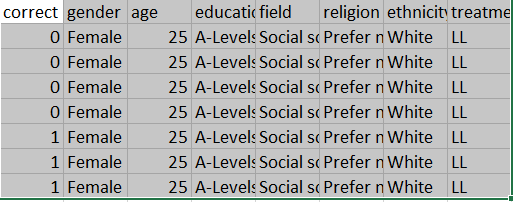 6
Observing – just seeing what happens
You just need to report the data in tables and/or figures.
Some summary statistics would be useful.
For example, if you wanted to see if women behave differently from men, and you were measuring their risk attitude, you should have a summary stating the mean risk-aversion for men and that for women.
You could report a simple mean, a standard deviation or a histogram.
What is crucial is that it gives a clear and unbiased portrayal of your main findings.
You could standard significance tests as to whether one mean is equal to some other mean.
Whether you get significance or not depends on the truth of the hypotheses, the number of observations that you have, and the amount of noise in the data.
7
A note on significance tests
These are purely statistical, the results of which depend upon the number of observations that you have and the amount of noise in the data.
An insignificant test does not tell you that there is no difference (between the means), only that you do not have enough data and there is too much noise.
A significant test tells you a lot more.

I would prefer you to look at economic importance rather than statistical significance.
8
Testing the assumptions
The assumptions will almost certainly be axioms.
“All axioms are wrong”.
With individual data you can calculate the proportion of times a decision was taken which violated some axiom.
Testing whether this is significantly different from zero is pointless.
9
Testing the conclusions
The conclusions will almost certainly be deterministic conclusions.
Almost certainly all will be wrong [for some subject(s) and for some problem(s)].
 With individual data you can calculate the proportion of times a decision was taken which violated some axiom.
Testing whether this is significantly different from zero is pointless.
10
Estimation
This is my preferred  empirical method
If one is fitting some model to the data, then the model will have some parameters which, in conjunction with he model, determine the decisions of the subjects
What I do is estimate the parameters of the model from their decisions (using maximum likelihood) and see how well the model fits the data
This requires the use of some stochastic assumptions (see the next slide) to account for the noise in subjects’ behaviour.
11
Noise
It is crucial to note that your data will be noisy.
Give any subject the same problem twice (or more) and their answers may be different.
We have to account for this noise in some way.
Ideally, it will be incorporated into the theory in some way, but if it is not, we need to add some stochastic specification.
There are several generally accepted such specifications, the most common are
The Random Utility Model (RUM)
The Random Preference Model (RPM)
The Tremble story
12
The Random Utility Model (RUM)
Underlying most theories is the idea that the decision-maker (DM) maximises some utility function.
The RUM assumes that the utility function itself is stochastic, so that the function that the DM maximises is u(.) + ε where ε has some distribution (for example, normal with mean 0 (why?) and variance σ2).
This distribution could be homoscedastic (having a constant variance σ2) or heteroscedastic, with its variance depending on some variable.
The parameters of the model (including σ) can be estimated by maximum likelihood, with the stochastics being those of the assumed distribution.
Note that there is one (or more) extra parameter(s), σ, to estimate.
13
The Random Preference Model (RPM)
Here the parameter(s) of the underlying utility function are assumed to be random.
For example, with a utility function (such as CARA or CRRA) which has a risk-aversion parameter r, r is assumed to be random, with a particular distribution of r. 
If the utility function has more than one parameter, all of them are assumed to have a distribution (possibly joint).
The parameters of the model (including those of the distributions of the parameters of the utility function) can, in principle, be estimated by maximum likelihood, with the stochastics being those of the assumed distribution.
Note that there are practical (computational) problems with this estimation.
14
The Tremble story
Introduced by Harless and Camerer (1994).
The DM makes the correct choice with some probability (1-tr)  and makes any of the other n-1 choices each with probability tr/n.
Notice that this ignores any properties of the various decisions (unlike the RUM and the RPM).
15
Prediction
As I said earlier, prediction, it seems to me, is the main purpose of economics.
I would split the data into two parts, one part to be used for estimation and the other for prediction.
Use the data in the first part to estimate the parameters of the model.
Use the estimated parameters to predict the decisions in the second part.
See how close the predicted decisions are to the actual decisions. (Measure closeness by, for example, the sum of squared differences between the predictions and the actual.)
Decide the ‘best’ model on the basis of the closeness.
16
Writing up the design of the experiment for your dissertation
Starting off the writing up.
The abstract.
The introduction.
The problem.
Related literature.
Theory.
Experimental design
Results.
Conclusions.
17
Starting off the writing up
I would suggest starting with thinking who might be the examiner (internal or external), and checking out his or her expertise and predilections
Remember that the examiner may be nice or otherwise. Bear that in mind while you write.
Write the title of the paper and the abstract first.
The abstract will help you structure the paper, and keep in mind what you want to convey to the reader.
Then decide the sections in the paper: introduction; statement of the problem the subjects were asked to tackle; relevant other literature; theory; experimental design and implementation; results; conclusion.
Then start writing, not necessarily in the order that they will appear in the paper, but keep in mind the objectives of the dissertation.
18
If you think that the dissertation might be publishable, you should check out possible journals
Experimental Economics
Journal of the Economics Science Association
Journal of Experimental and Behavioral Economics
Journal of Behavioral and Experimental Finance
Theory and Decision
Journal of Risk and Uncertainty
Journal of Economic Behavior and Organization
Also general journals like
Econometrica
The Economic Journal
The Quarterly Journal of Economics
And many more…
19
The abstract
Remember that many people will read only the abstract, and that you will have to pull the reader in.
Make it short and succinct, avoid technical and experimental, and indeed any, detail.
Make it obvious that you are tackling an interesting question, and hint at the importance of the possible results of the experiment.
20
Introduction
Keep it short and simple.
Describe the purpose of the experiment.
Avoid technical terms.
Make clear what the point of the experiment is.
Give an overview of what you plan to do and what you and others might learn from the experiment (but do not go into detail).
21
The problem
Describe the nature of the decision-problem that the subjects would be asked to tackle.
Do not give too much detail, but describe the broad structure of the problem and the nature of its solution in the theoretical literature (if relevant).
22
Related literature
It is often difficult to know how much to include here.
Too little, and the examiner will complain that you do not know the literature.
Too much, and he/she will complain that you are being verbose. 
Mention earlier experiments addressed to a similar problem.
23
Theory
Give a broad sketch of the theory that you are investigating.
Do not go into (mathematical) detail; it needs to be accessible to a general reader.
State results verbally – do not use mathematics unless it makes it simpler.
State the main results of the theory – those that the author(s) think most exciting or interesting; and those that you think are odd.
You can always put technical detail in an Appendix or online.
24
The experimental design
Give a broad overview of what subjects would be asked to do.
Mention the experimental software.
Perhaps show some screenshots.
Refer to the Instructions (put them in an Appendix or online).
25
The implementation of the experiment
State whether it would be pen-and-paper, run in the lab, run online, or run in the field.
Describe how you would recruit your subjects.
Discuss the Instructions and how you would show the subjects the Instructions.
Mention whether there would be any check questions to see if the subjects understood the Instructions.
Would there be a questionnaire at the end? What would it ask?
Mention how you would pay them, and give some information about the expected payments.
26
Results
Be succinct
Discuss which results would/should be the most interesting
Do not give too much detail; you could include detail in an appendix.
27
Conclusions
Many readers, if they get past the abstract, may then read (only) the conclusions.
Thus the conclusions should start by repeating the objectives of the experiment, and finish with a precis of the main interesting results that you expect. Do not go into detail
Stress the potentially interesting parts of the results and their relevance to economics and the world.
Finish on an upbeat note.
28
The task for today
Each of you (this is an individual experiment!) will come up with an idea for an experiment. You should specify:

The title preferably in the form of a question).
The purpose of the experiment (more than just answering the question).
The type of experiment.
The software you might use.
How you might analyse the results

Hint: games are ripe for experimentation.
29
Task for today (continued)
Each of you in turn has 5 minutes to tell us your plan.

We will subject each of these to scrutiny.
Obviously you may not be able to answer all the questions at this stage.
30
End of the course
I hope you have enjoyed the course and got what you wanted and hoped for out of it.
I am always available for comments at john.hey@york.ac.uk

Please  get in touch if you have any questions.

I hope you enjoy experiments and get a lot out of them.
31